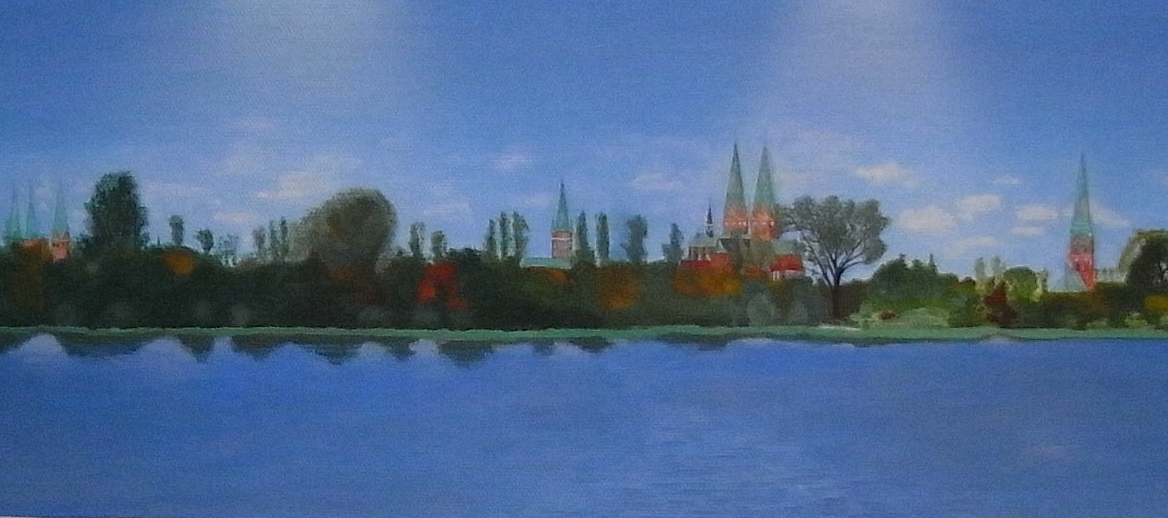 SCHMEDEMANNRechtsanwälte
Hüxtertorallee 5723564 Lübeck
Tel. 0451 - 29 26 6 - 0Fax 0451 - 29 26 6 - 29
info@schmedemann-ra.de
www.schmedemann-ra.de
Gesetzliche Änderungen im Jahre 2017
Änderungen im Arbeitsrecht; 
Änderungen im Verbraucherschutzrecht;
Änderungen zum Straßenverkehr;
Änderungen in der Rentenversicherung
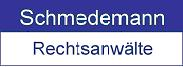 s
2
Änderungen im Arbeitsrecht
Anhebung Mindestlohn auf 8,84 € brutto je Zeitstunde;
Stärkung der Rechte von Leiharbeitnehmern; ab 01.04.2017 nur noch Einsatz für längstens 18 Monate; Equal Pay nach 9 Monaten Leiharbeitnehmer wie Stammbelegschaft; Aus-nahmen nach Betriebsvereinbarungen oder Tarifverträgen; Verbot von Leiharbeitnehmern als Streikbrecher; Unzulässig-keit einer nachträglichen Umwandlung von Werkverträgen in Arbeitnehmerüberlassungsverträge;
Neufassung der Definition des Arbeitsverhältnisses in § 611 a BGB;
Bei Betrieben mit weniger als 10 Arbeitnehmern entfällt die Pflicht des Arbeitgebers sich an Kosten der Weiterbildung zu beteiligen.
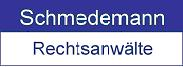 s
3
Weitere Änderungen im Arbeitsrecht
Verlängerung der Mutterschutzfrist auf 12 Wochen bei behinderten Kindern;
Mutterschutz auch für Schülerinnen und Studentinnen;
4-monatiger Kündigungsschutz nach Fehlgeburt;
Vorsorgliches Beschäftigungsverbot nicht mehr gegen den Willen der Betroffenen;
Einschränkung Nachtarbeitsverbot für Schwangere; mit Zustimmung der Betroffenen und ärztlicher Unbedenklichkeitsbescheinigung ist die Beschäftigung zwischen 20.00 und 22.00 Uhr zulässig;
Neue Anforderungen an Tele-Arbeitsplatz und Pausenräume; künftig müssen auch psychische Belastungen bei der Beurteilung von Gefährdungen berücksichtigt werden.
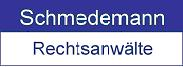 s
4
Änderungen im Verbraucherschutz
Verkaufsprospekte und Informationsblätter zu Vermö-gensanlagen müssen ab 03.01.2017 zusätzliche Infor-mationen zur Zielgruppe, zum Zweck der Anlage und zu möglichen Verlusten enthalten;
Finanzinstitute sind verpflichtet umfassend zu bewer-ten, welche Verluste für Kunden tragbar sind; dies ist regelmäßig zu überbrücken;
Elektronische Kassen müssen ab 01.01.2017 zertifi-ziert sein, um Manipulationen technisch auszu-schließen;
Geschirrspülmittel dürfen ab dem 01.01.2017 nur noch 0,3 g Phosphor enthalten.
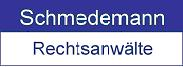 s
5
Änderungen zum Straßenverkehr
Ab 01.01.2017 dürfen Eltern ihre bis 12 Jahre alten, radelnden Kinder auf dem Fußweg mit dem Rad begleiten;
Die Rettungsgasse ist ab dem 01.01.2017  grundsätzlich zwischen dem linken Fahrstreifen und den übrigen Spuren zu bilden. Der Vorteil liegt auf der Hand: Die Suche nach der Mitte entfällt. Unabhängig von der Anzahl der Fahrspuren, wird die Rettungsgasse jetzt immer zwischen den gleichen Fahrbahnen gebildet;
Motorräder müssen ab 01.01.2017 die Euro-4-Norm erfüllen, um zugelassen zu werden.
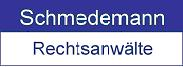 s
6
Änderungen in der Rentenversicherung
Wer ab dem 01.01.2017 Regelaltersrente bezieht und trotzdem weiter arbeitet, erhöht seine Rentenansprüche um bis zu 9 % jährlich, wenn er weiter Beiträge einzahlt; für den Arbeitgeber entfallen die Beitragspflichten zur Arbeitslosen-versicherung für die Dauer von 5 Jahren;
Eine Zwangsverrentung ist mit Inkrafttreten der UnbilligkeitsVO ab 01.01.2017 unzulässig; ein Eintritt in eine vorgezogene Altersrente mit Abschlägen ist dann unzulässig, wenn die Rente zum Bezug einer Grundsicherung führt;
Wer 1952 geboren ist und 2017 in den Ruhestand geht, muss 6 Monate über seinen 65. Geburtstag hinaus arbeiten, um Rentenabschläge zu vermeiden (0,3 % pro Monat).
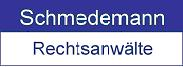 s
7
Vielen Dank für Ihre Aufmerksamkeit
s
8